Прокаріоти. Роль прокаріотів в біосфері.
Підготувала 
Учениця  10 класу
Сердюк Яна
Прокаріотична клітина
Доядерні або прокаріоти — організми без ядра клітини, (у більшості випадків також без будь-яких інших мембранних органел та одноклітинні, але є винятки).
Різниця між структурою прокаріотів та еукаріотів найбільша серед груп організмів. Більшість прокаріотів — бактерії, і ці два терміни раніше розглядалися як синоніми. Проте, американський вчений Карл Воуз запропонував поділ прокаріотів на бактерій і архей через істотні генетичні відмінності між цими групами. Система поділу на еукаріотів, бактерій та архей зараз вважається визнаною та називається Системою трьох доменів. Вона замінила собою Систему двох імперій.
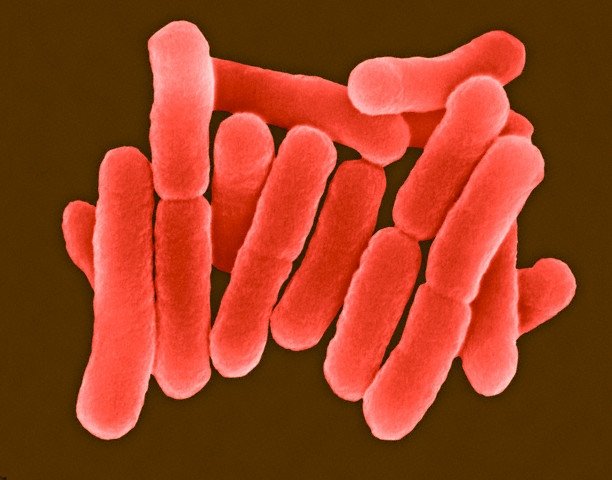 Будова прокаріотичної клітини
Роль прокаріотів в біосфері
Бульбочки на коренях бобової рослини
У біосфері сапротрофні бактерії розкладають рештки та продукти життєдіяльності організмів до неорганічних та органічних сполук. Тим самим вони забезпечують колообіг речовин у природі, зокрема підтримання родючості ґрунтів, у тому числі існування гумусового шару.
Прокаріоти беруть участь у процесах самоочищення водойм: живлячись органічними речовинами, вони зменшують їхній вміст у воді та мулі.
Азотофікуючі бактерії збагачують ґрунти сполуками Нітрогену, а ціанобактерії – постачають кисень у водойми.
Завдяки діяльності бактерій утворилися поклади корисних копалин: залізних руд, нафти тощо.
Розщеплюють целюлозу до цукрів у особливому відділі шлунку жуйних парнокопитних.
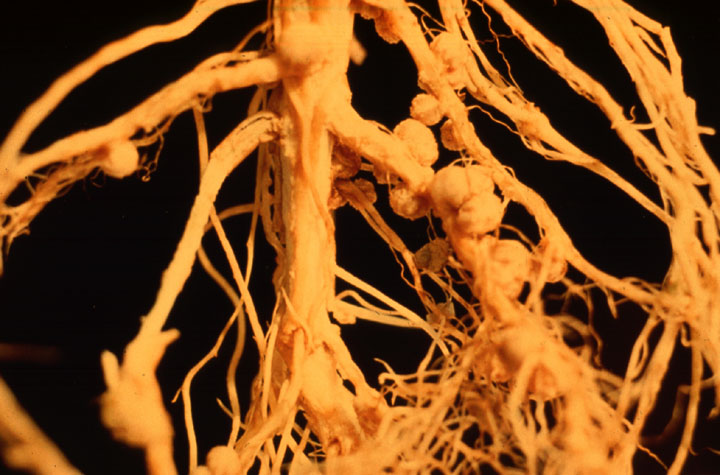 Дякую за увагу!